Desenvolvimento

Maria Luiza Diniz
Moisés Alves     
Séphorah Sevigne
Talisson Farley  
Thaís Fonseca


Coordenação

Letícia Caldas Teixeira
Bem-vindo ao jogo
Caça-palavras das lesões laríngeas nas disfonias organofuncionais
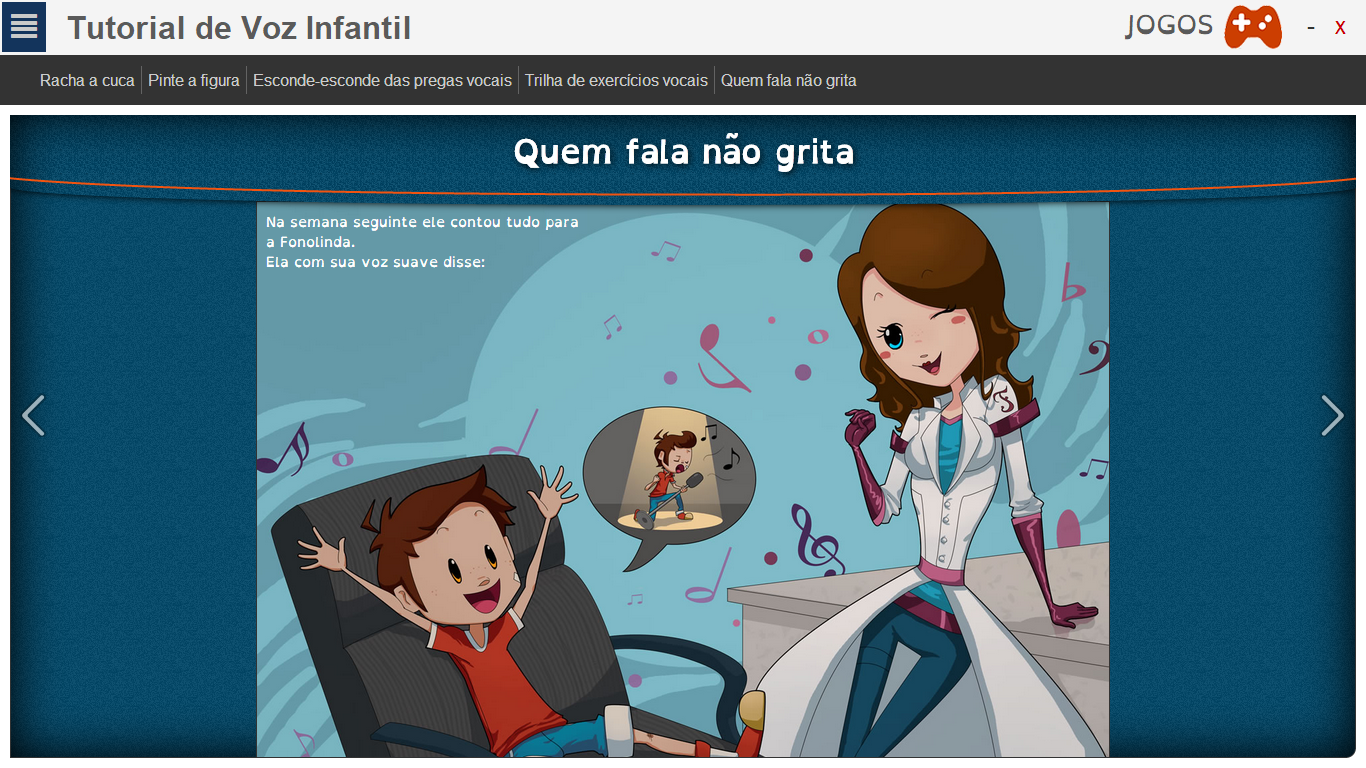 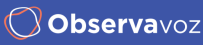 Jogar
Encontre as lesões que se relacionam com as características                                                                                                                                                                  Clique aqui após encontrar todas as palavras
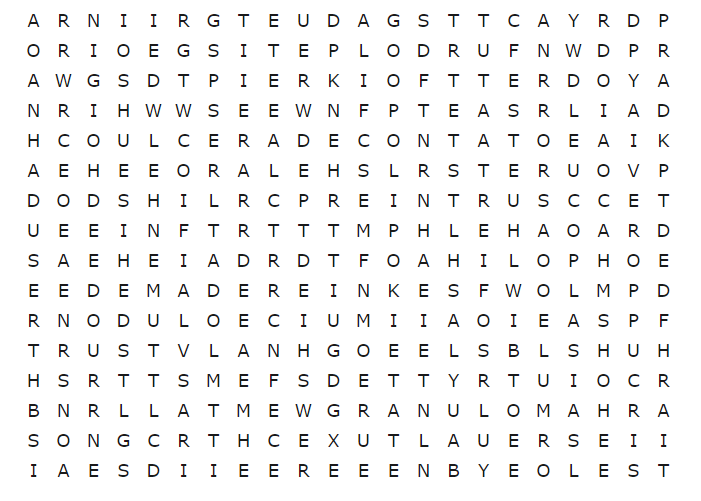 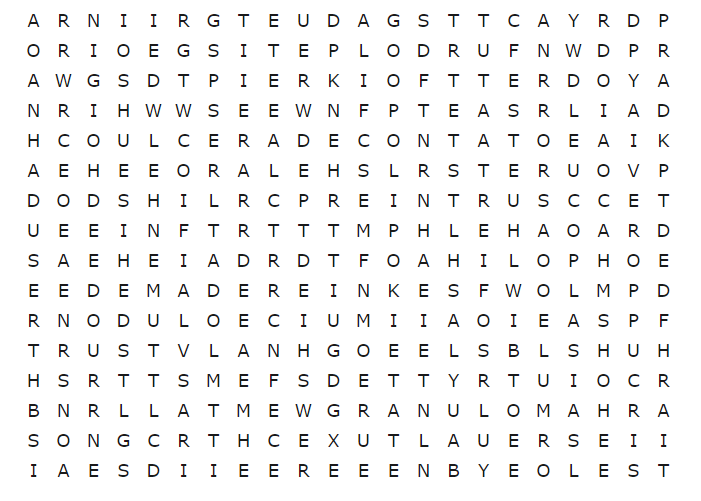 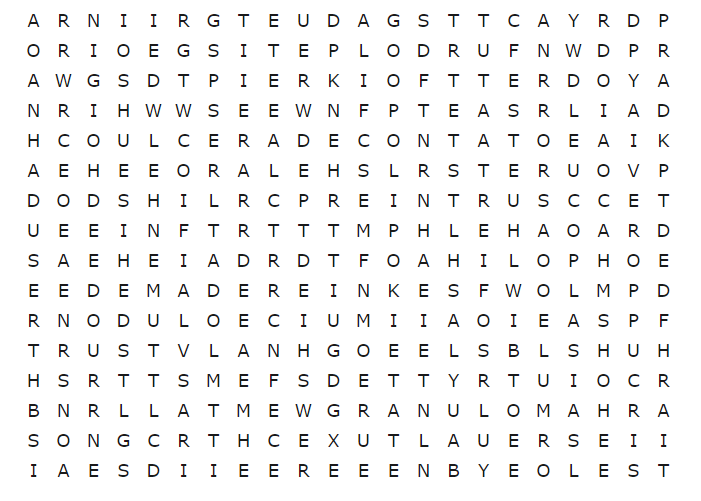 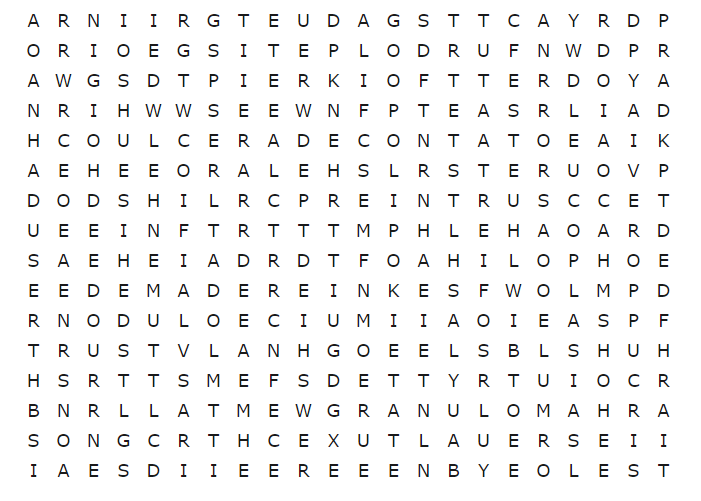 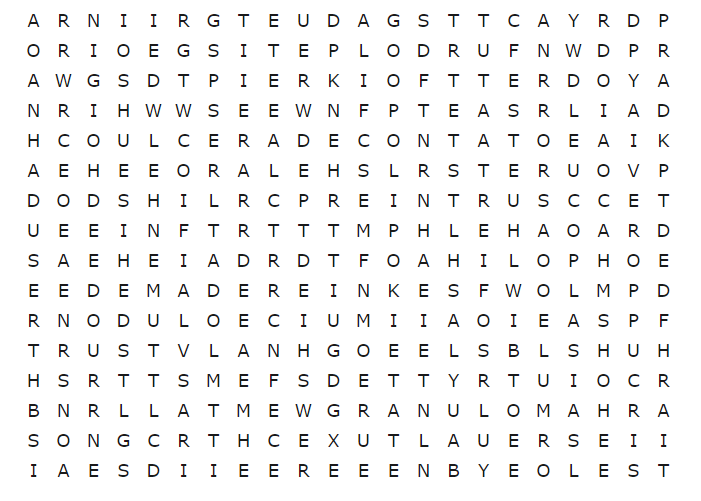 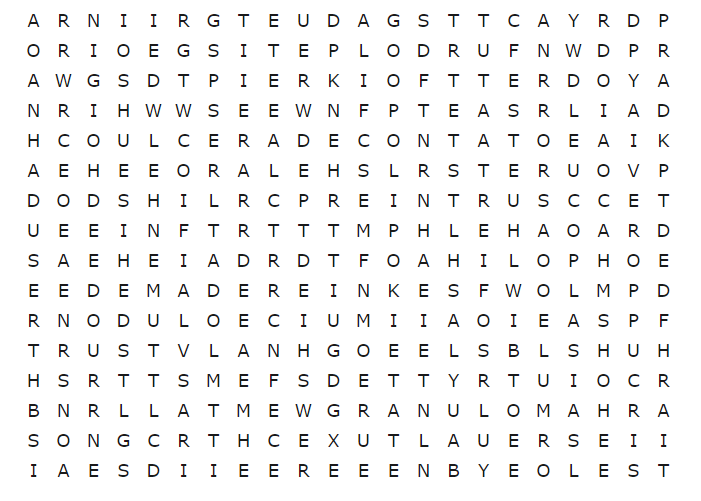 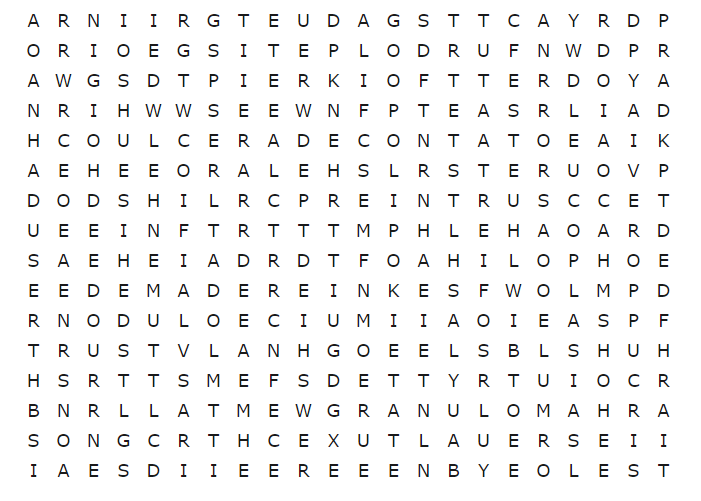 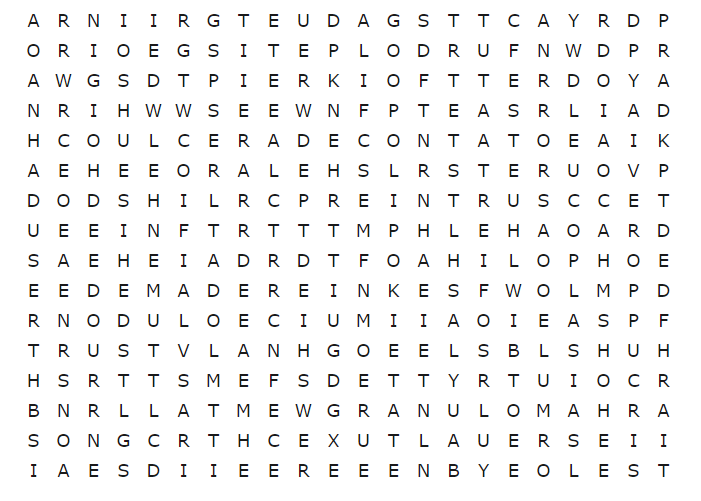 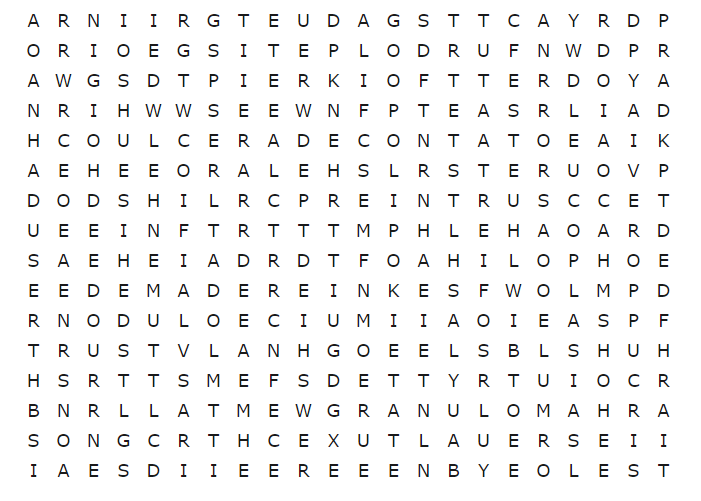 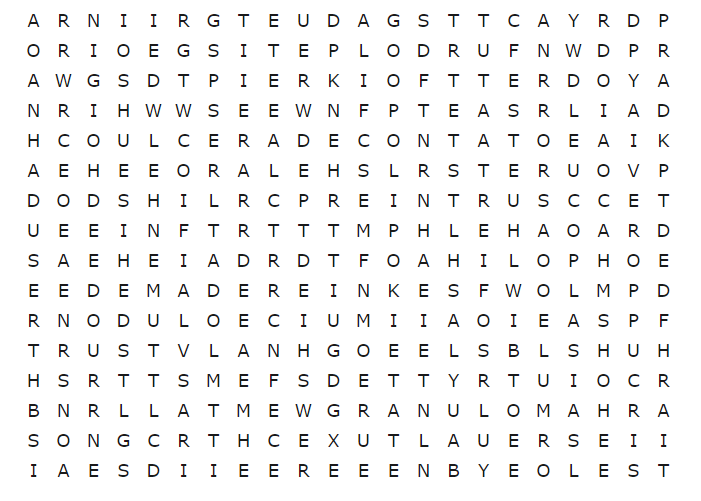 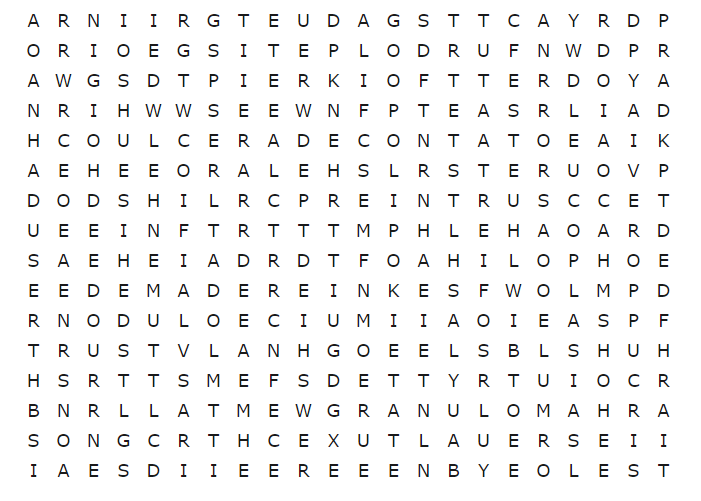 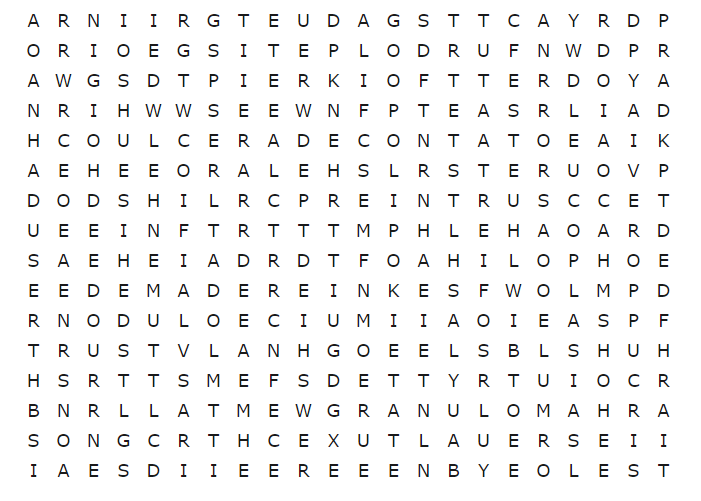 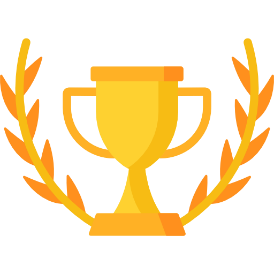 Essas lesões são formações benignas decorrentes de alterações do comportamento vocal.
Parabéns!